Paret cel·lular
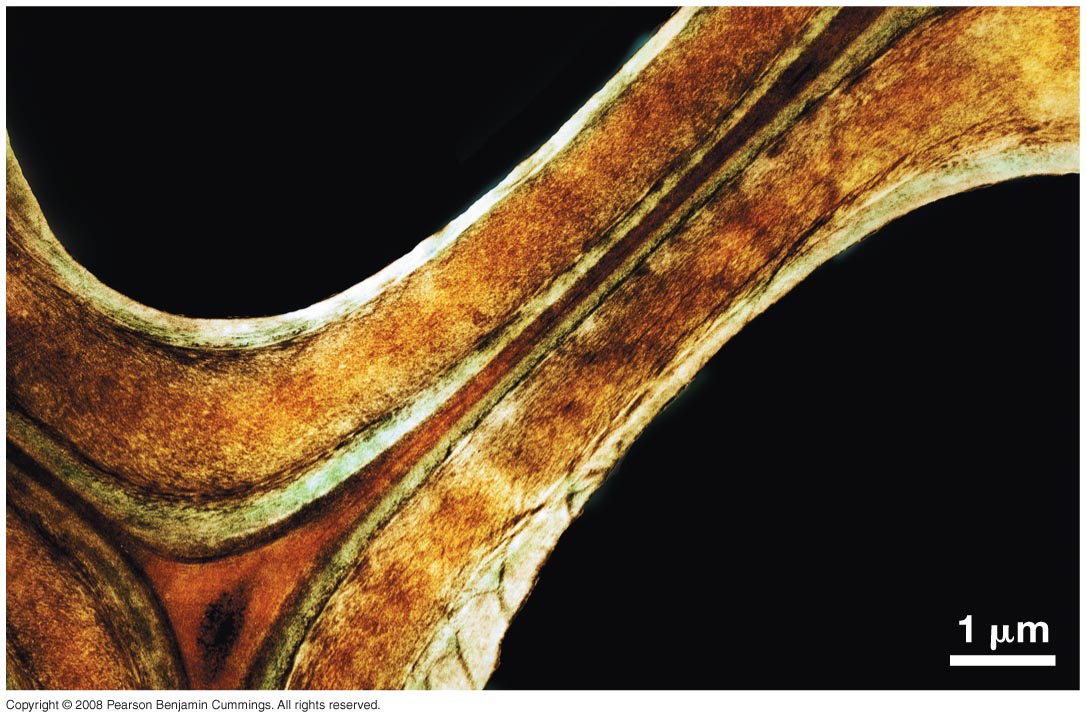 Primary cell
walls
Middle lamella
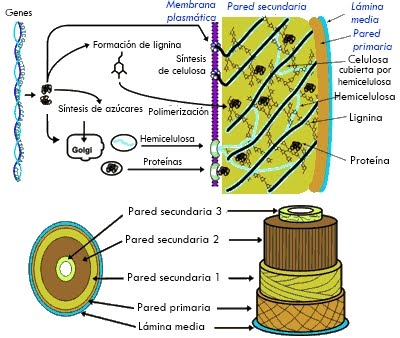 Primary Cell Walls of Plants Are Fiber Composites
Side view
Top view
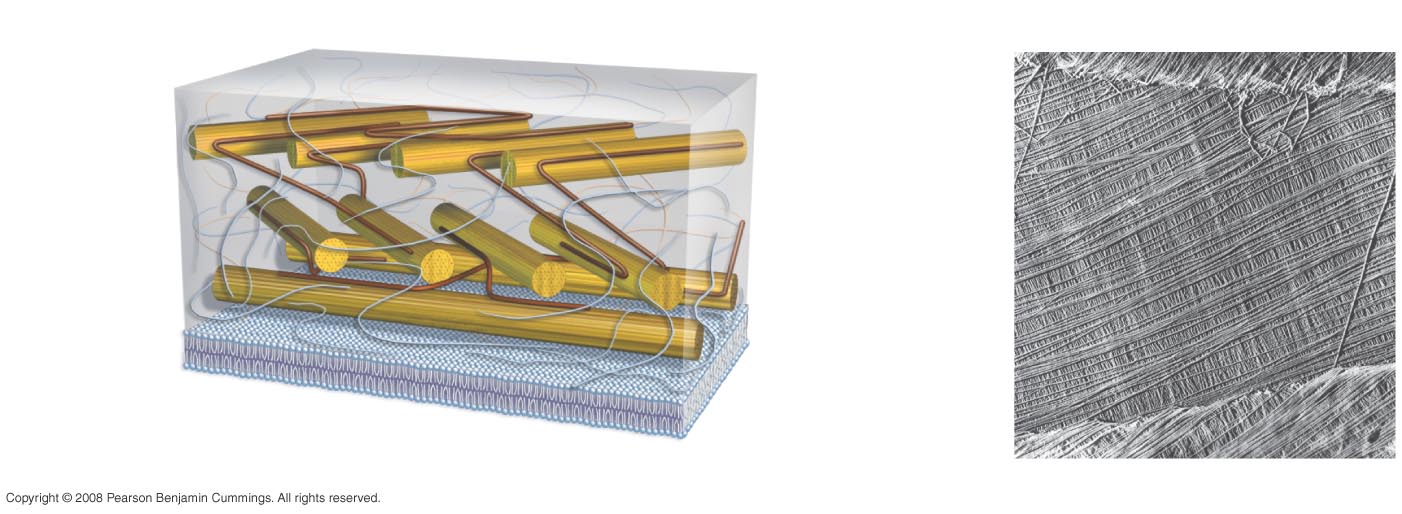 Cellulose
microfibril
Primary
cell wall
Pectin
Plasma
membrane
Cross-links
LE 6-15
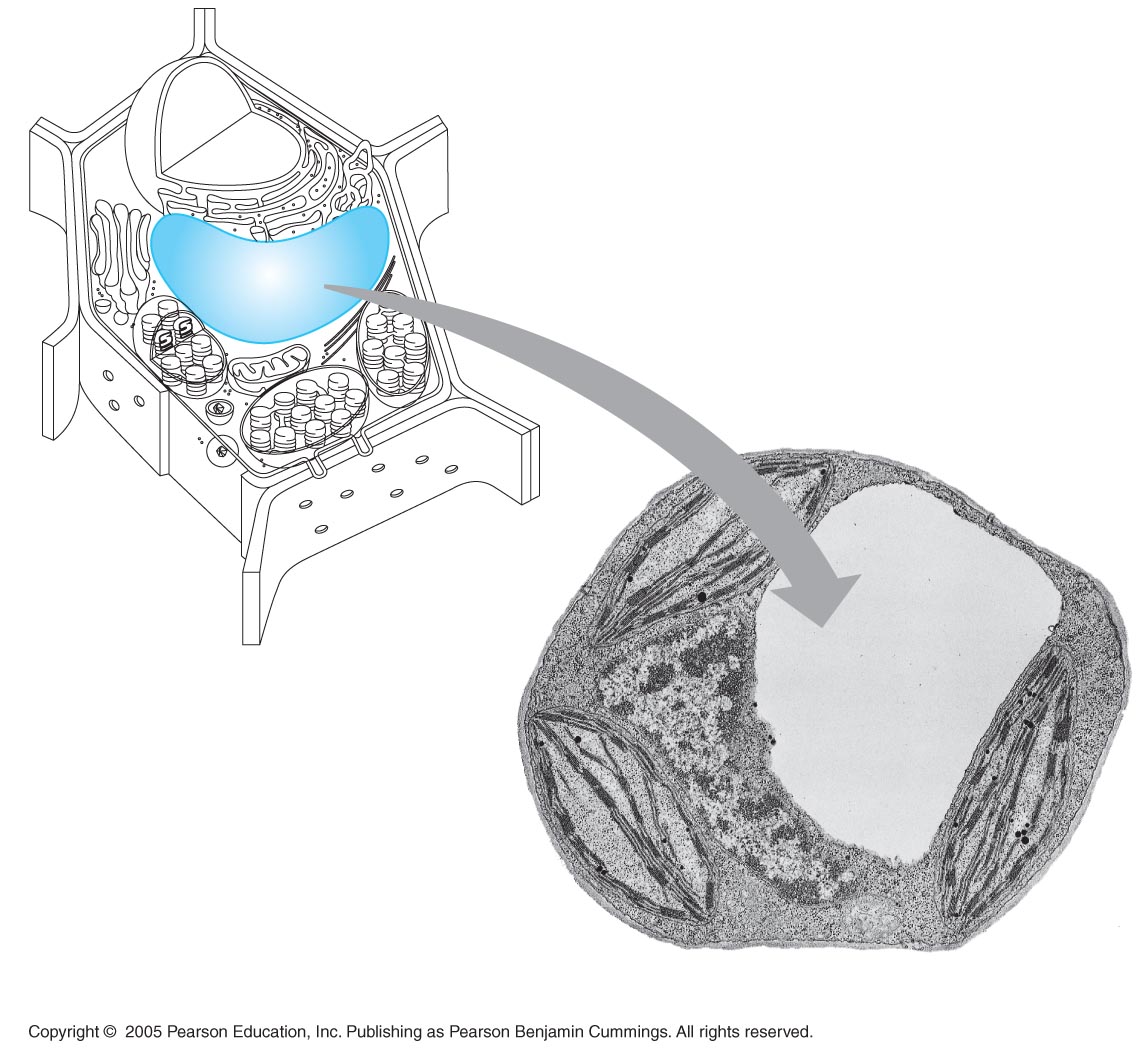 Vacuola vegetal
Central vacuole
Cytosol
Tonoplast
Central 
vacuole
Nucleus
Cell wall
Chloroplast
5 µm
LE 6-18
Cloroplasts
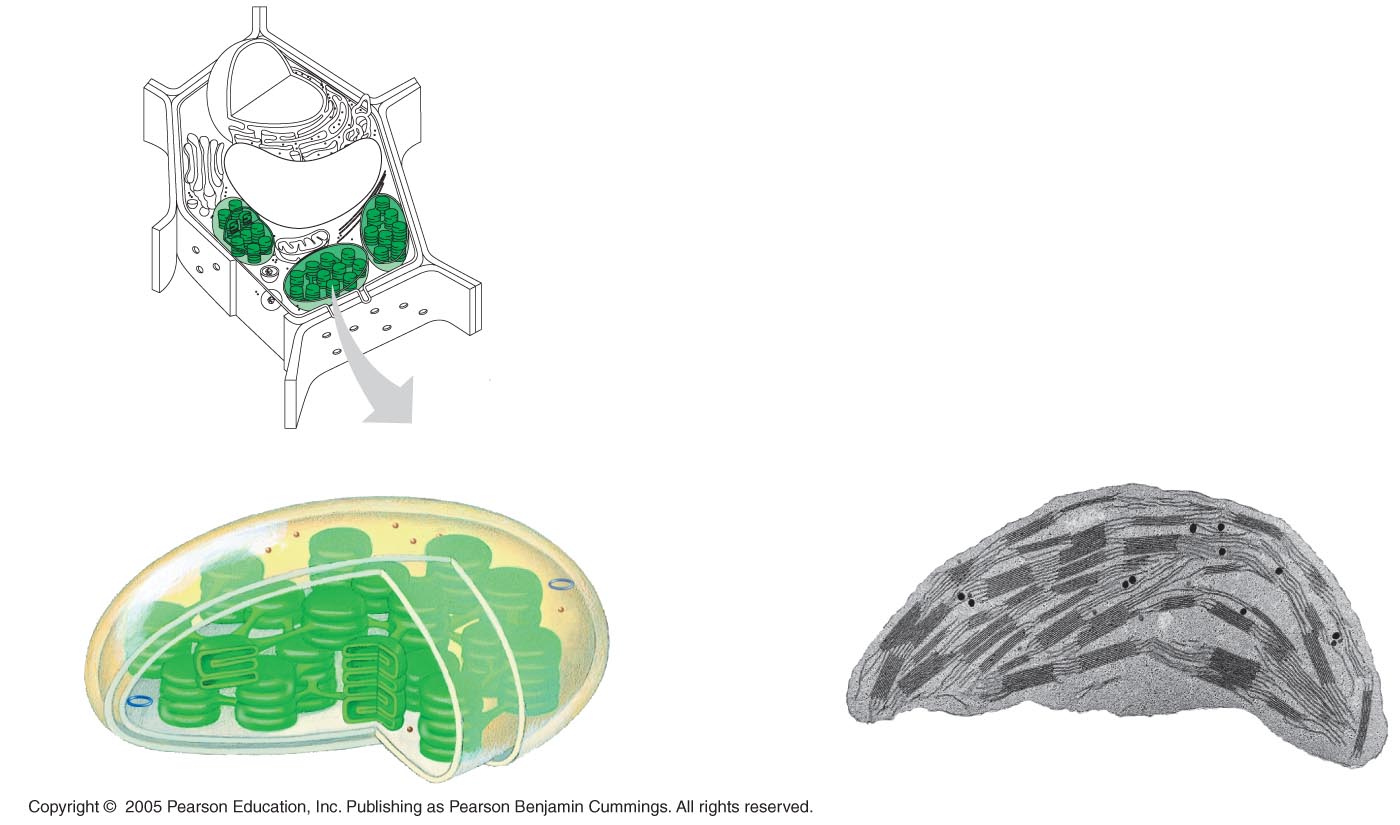 Chloroplast
Ribosomes
Stroma
Chloroplast
DNA
Inner and outer
membranes
Granum
1 µm
Thylakoid